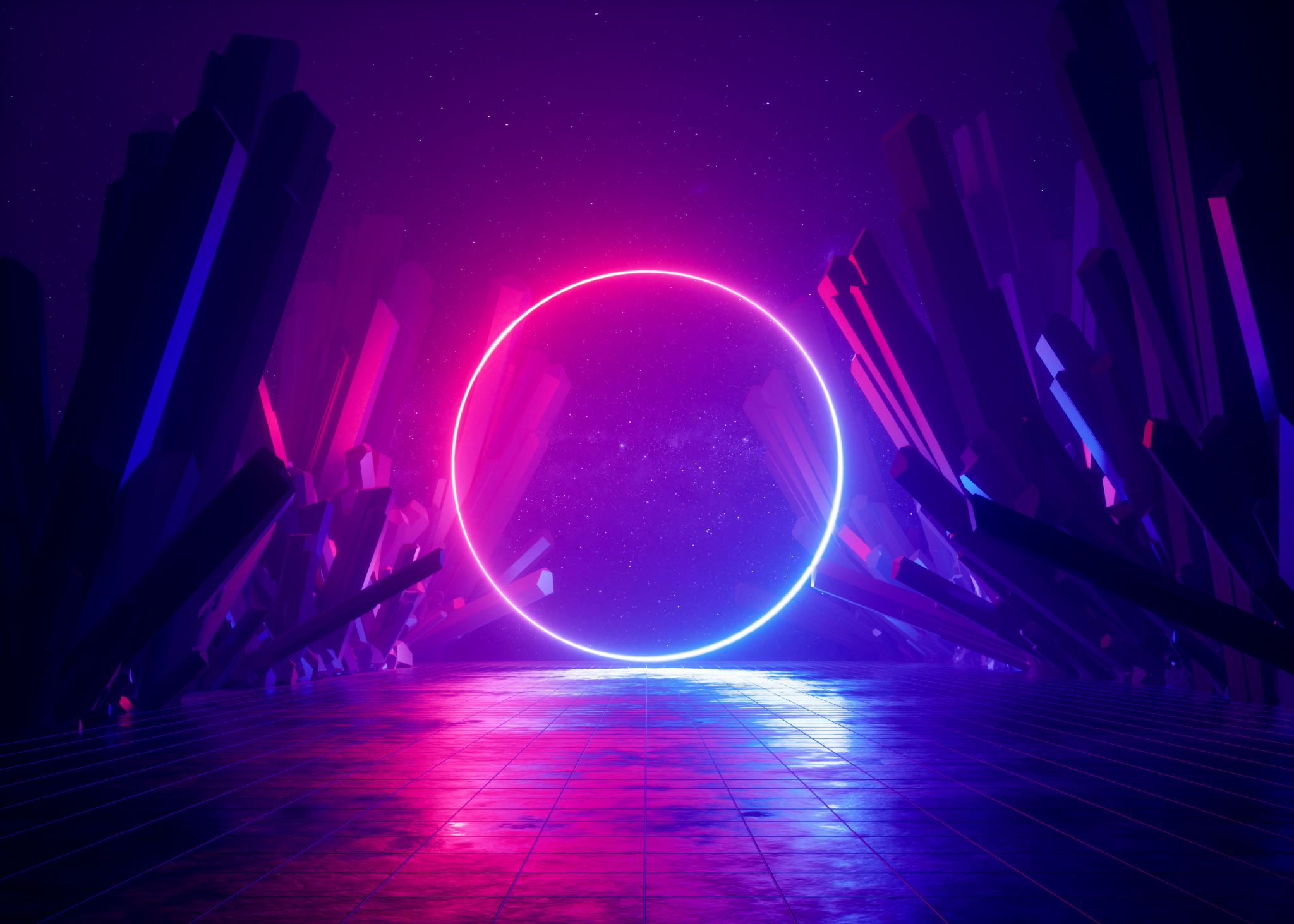 Cours CNV 4
Les émotions et les besoins: connexions
Retour sur le vocabulaire du cours 3:
Nous nous sommes attachés à apprendre du vocabulaire pour pouvoir décrire et expliquer. Cela facilite la transmission!
Les stimuli sont dans le contexte! C’est ce qui vient vers vous et vous fait ‘’ bouger’’
Description physique
Description du caractère/ des traits
Nommer les émotions de base
Associer des manifestations physiques (indicateurs)
Associer des phénomènes décrits à des émotions ressenties
Se serrer, se pencher, se baisser, avancer, reculer, tordre, mordre, froncer…

Avant d’aller plus loin:

Je vous ai amené à vous poser aussi certaines questions vis-à-vis de votre utilisation des mots dans votre langue maternelle. Revenons sur ces questions de pratique et d’observations de soi.
Retour sur les premiers cours et attentes
Les émotions et les besoins: connexions
Je vous demande d’observer les différentes images d’expressions de visages qui vont suivre. Quelle émotion ou sentiment associez-vous spontanément ? Pouvez-vous émettre une supposition quant à ce qui l’a provoqué/e? Quel besoin pouvez-vous associer?
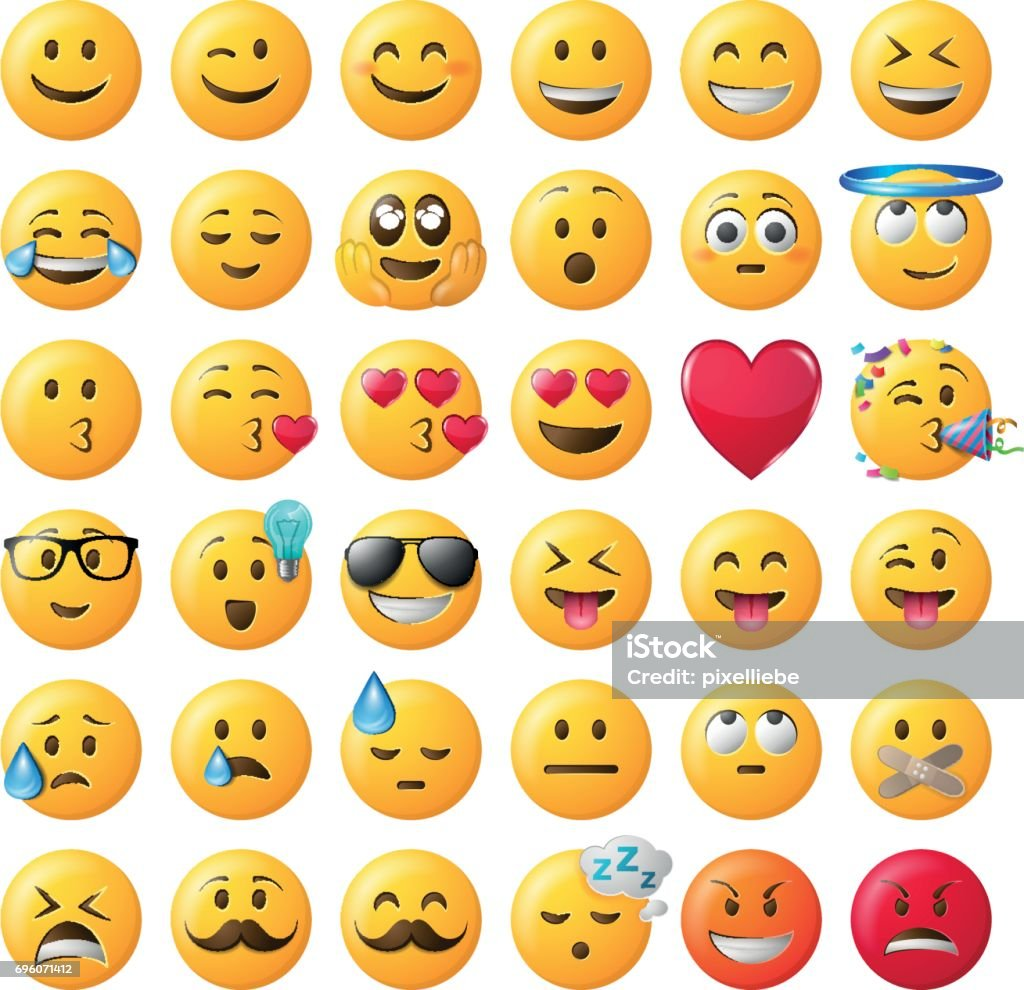 Structures.
ça me fait penser à…
J’associe…
J’imagine que la personne a besoin de…
Auparavant cette personne …
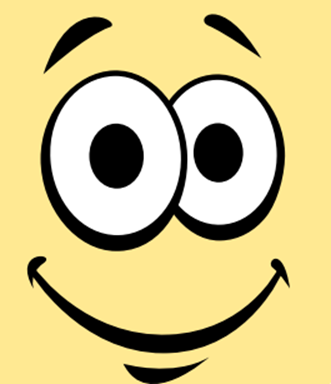 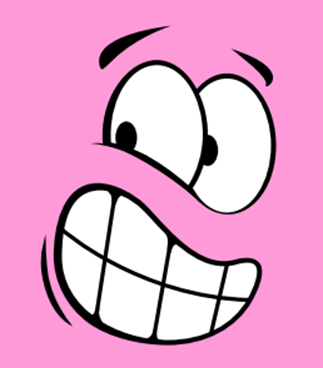 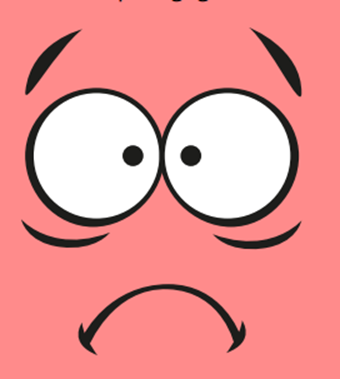 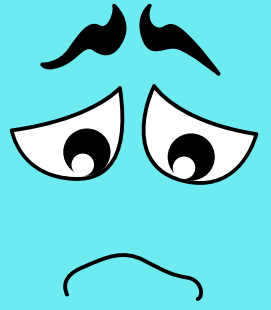 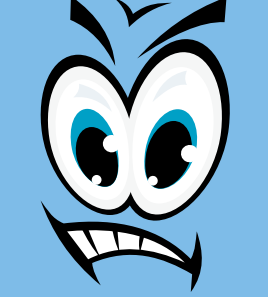 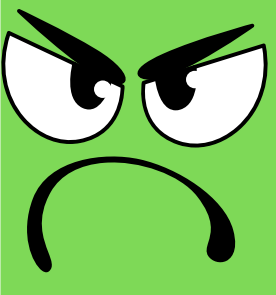 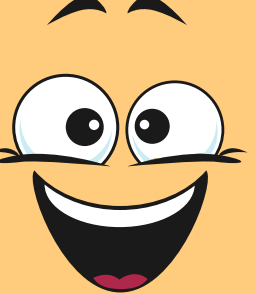 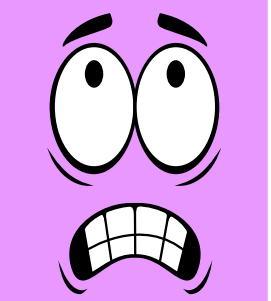 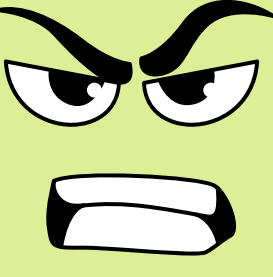 La violence relationnelle
Je vous demande encore une fois de vous observer et de répondre franchement à vous même à ces questions:
Vous partagez plus la peine, la joie ou la colère? Avec qui ?
Prenez-vous soin de vous dans l’écoute de:
Vos besoins
Vos sensations
Vos sentiments
Vos talents
Vos intentions et désirs
Et vis-à-vis des autres, êtes-vous exigent/e ?
Inspirations et sources:
Pour aller plus loin…
Les outils PEDAGOGIK© - Des conseils et outils pour apprendre tout (et n'importe quoi)

Accueil - Anne van Stappen
Le top 5 des études de psychologie sociale qui vous feront requestionner les choses - YouTube